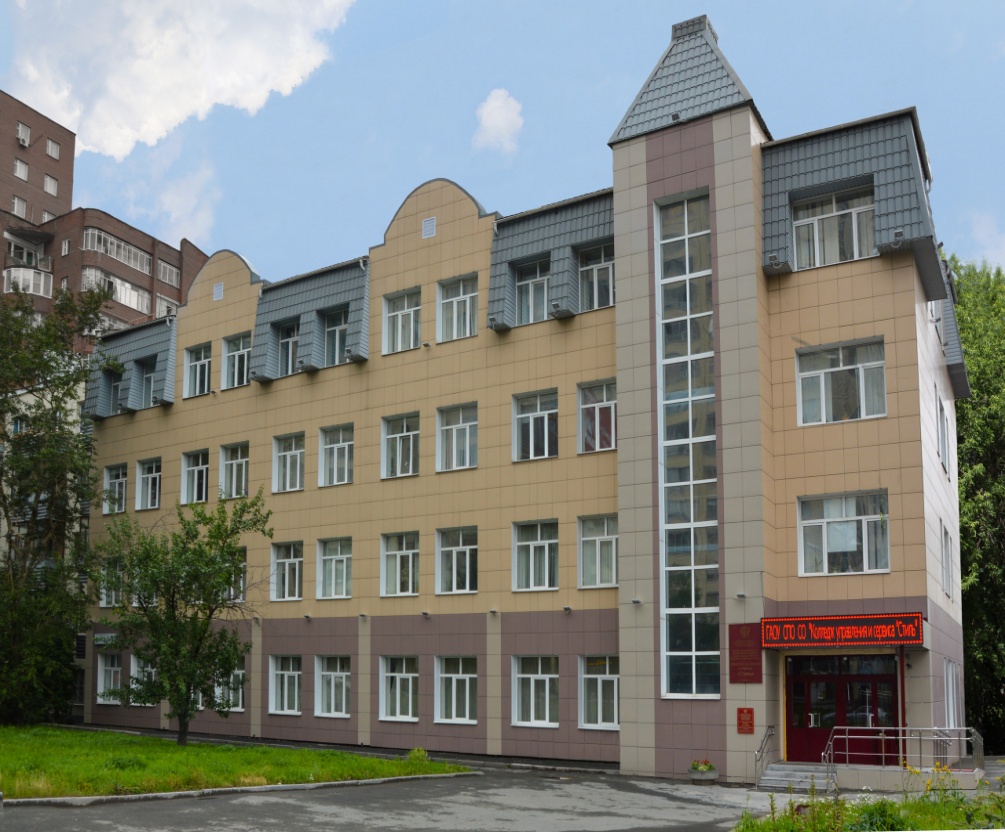 ГОСУДАРСТВЕННОЕ АВТОНОМНОЕ ПРОФЕССИОНАЛЬНОЕ ОБРАЗОВАТЕЛЬНОЕ УЧРЕЖДЕНИЕ СВЕРДЛОВСКОЙ ОБЛАСТИ «КОЛЛЕДЖ УПРАВЛЕНИЯ И СЕРВИСА «СТИЛЬ»
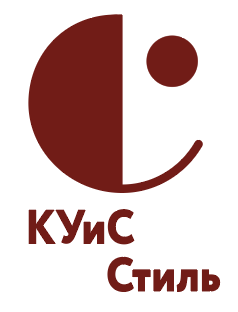 Особенности приема в 2025
ОБЩИЕ СВЕДЕНИЯ
ПРИЁМ ДОКУМЕНТОВ С 16 ИЮНЯ 2025 ГОДА 
ПО АДРЕСУ: УЛ. РЕПИНА,19 (1 ЭТАЖ/ ВХОД С ТОРЦА)
ГРАФИК РАБОТЫ: 
ПОНЕДЕЛЬНИК – ПЯТНИЦА: 9:00 – 16:00

СУББОТА, ВОСКРЕСЕНЬЕ – ВЫХОДНОЙ

ТЕЛЕФОНЫ ПРИЕМНОЙ КОМИССИ: 
(343) 256 48 45 
(343) 256 48 47
8912-299-50-68
УЧЕБНЫЕ КОРПУСА
Ясная ¼
Ул. Белинского, 91
Агрономическая, 53
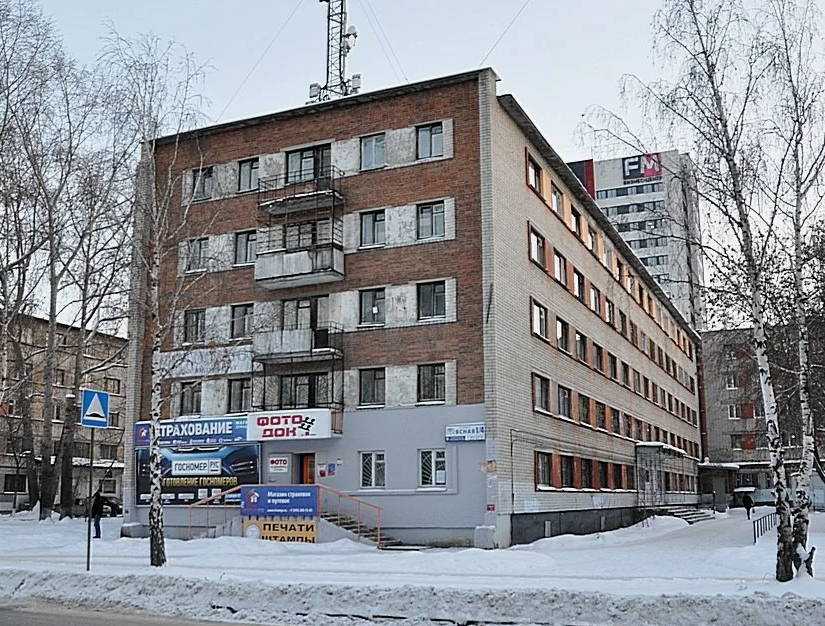 КАПИТАЛЬНЫЙ РЕМОНТ
ОБУЧЕНИЕ ПО ПРОФЕССИЯМ И СПЕЦИАЛЬНОСТЯМ ПРОВОДИТСЯ ПО АДРЕСАМ: Ул. АГРОНОМИЧЕСКАЯ, 53; ул. ЯСНАЯ, ¼ 
ОБЩЕЖИТИЕ: ул. РЕПИНА, 19
Прием осуществляется на очную форму обучения:  
на базе основного общего образования (9 классов)
  на базе среднего общего образования (11 классов)
КОНТРОЛЬНЫЕ ЦИФРЫ ПРИЕМА НА 2025-2026 УЧЕБНЫЙ ГОД
УСЛОВИЯ ПРИЕМА
ПРИЕМ ДОКУМЕНТОВ НА ПЕРВЫЙ КУРС С                                                  16 ИЮНЯ  ДО 10 АВГУСТА 
ОСУЩЕСТВЛЯЕТСЯ ДЛЯ  СПЕЦИАЛЬНОСТЕЙ ТРЕБУЮЩИХ НАЛИЧИЯ ТВОРЧЕСКИХ СПОСОБНОСТЕЙ: 
54.02.08 "ТЕХНИКА И ИСКУССТВО ФОТОГРАФИИ"
43.02.17 "ТЕХНОЛОГИИ ИНДУСТРИИ КРАСОТЫ"
42.02.01  «РЕКЛАМА» 

ОРИГИНАЛ ДОКУМЕНТА ОБ ОБРАЗОВАНИИ НЕОБХОДИМО ПРЕДОСТАВИТЬ ДО 10 АВГУСТА!

 1. ВИД  ВСТУПИТЕЛЬНЫХ ИСПЫТАНИЙ ВЫПОЛНЕНИЯ ЗАДАНИЯ ПО «РИСУНКУ С ОСНОВАМИ ПЕРСПЕКТИВЫ»
2. КОНКУРС АТТЕСТАТОВ
ПРИЕМ ДОКУМЕНТОВ НА ПЕРВЫЙ КУРС                              С 16 ИЮНЯ ДО 15 АВГУСТА  
ОСУЩЕСТВЛЯЕТСЯ ДЛЯ ПРОФЕССИЙ/ СПЕЦИАЛЬНОСТЕЙ: 
43.01.09 «ПОВАР,КОНДИТЕР»
43.02.16 «ТУРИЗМ И ГОСТЕПРИИМСТВО"

ОРИГИНАЛ ДОКУМЕНТА ОБ ОБРАЗОВАНИИ НЕОБХОДИМО ПРЕДОСТАВИТЬ 
ДО 15 АВГУСТА 

ТОЛЬКО КОНКУРС АТТЕСТАТОВ
ПРОХОДНОЙ БАЛЛ ОПРЕДЕЛЯЕТСЯ 15 АВТУВГУТА
СТОИМОСТЬ ОБУЧЕНИЯ НА 2025-2026 УЧЕБНЫЙ ГОД (ВНЕБЮДЖЕТ)
ПРОХОДНОЙ БАЛЛ В 2024 ГОДУ
«Повар, кондитер» - 3,27;
«Техника и искусство фотографии (создание фото продукции)» (на базе 9 классов) – 3,27;
«Техника и искусство фотографии (создание видеопродукции)» (на базе 9 классов) – 3,7;
«Техника и искусство фотографии (создание фото продукции)» (на базе 11 классов) –3,52;
«Туризм и гостеприимство (туроператорские и турагентские услуги)» (на базе 11 классов) – 3,85;
«Туризм и гостеприимство (туроператорские и турагентские услуги)» (на базе 9 классов) – 4;
«Туризм и гостеприимство (предоставление гостиничных услуг)» (на базе 9 классов) – 4,09;
«Туризм и гостеприимство (предоставление гостиничных услуг)» (на базе 11 классов) – 3,4;
«Туризм и гостеприимство (предоставление услуг предприятий питания)» (на базе 9 классов) –3,9;
«Технологии индустрии красоты» (на базе 9 классов) – 3,66;
«Реклама» (на базе 9 классов) – 3,95.
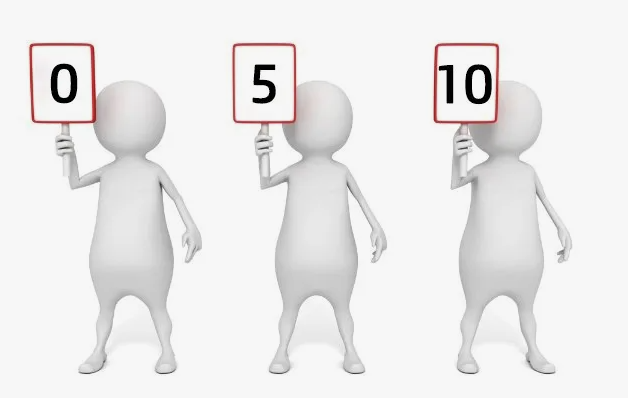 ПРОХОДНОЙ БАЛЛ ОПРЕДЕЛЯЕТСЯ 15 АВГУСТА 2025 ГОДА  
(ПО ОКОНЧАНИИ ПРИЕМА ДОКУМЕНТОВ)
Как подать документы?
ПРИЕМНАЯ КОМИССИЯ РАБОТАЕТ 
с 16 июня 2025 по 15 августа 2025 года 
ПО АДРЕСУ: УЛ. Репина,19 
РЕЖИМ РАБОТЫ:
ПОНЕДЕЛЬНИК – ПЯТНИЦА:
с 9:00 до  16:00 

СУББОТА, ВОСКРЕСЕНЬЕ – ВЫХОДНОЙ
ТЕЛЕФОНЫ: (343) 251-38-47, 8912-299-50-68
e-mail: kuisstil@yandex.ru 

НЕСОВЕРШЕННОЛЕТНИЕ ПОДАЮТ ДОКУМЕНТЫ С РОДИТЕЛЯМИ 
(ЗАКОННЫМИ ПРЕДСТАВИТЕЛЯМИ)
Перечень документов для подачи заявления
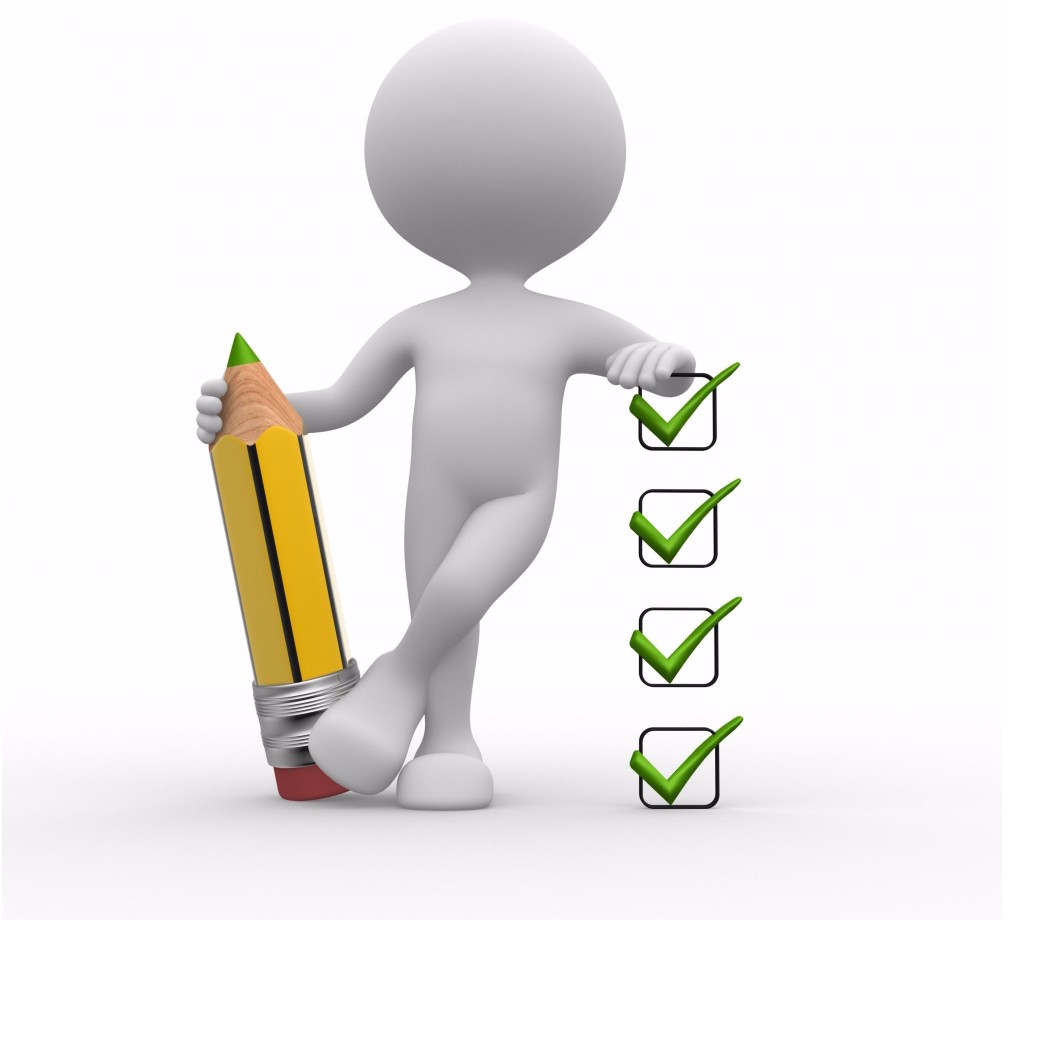 Документы для поступления в колледж 
Документ об образовании (оригинал и копия)
 Паспорт (копия) - 3 шт.
 СНИЛС (копия) – 2 шт.
 Медицинская справка о прохождении медицинского осмотра по соответствующей поступлению образовательной программе (оригинал или копия)
 Прививочный сертификат (копия)
 Страховой медицинский полис (копия)
Документы для проживающих в общежитии
Паспорт (копия) - 1 шт.
Фотографии 3х4 - 2 шт.
Медицинская справка о прохождении медицинского осмотра по соответствующей поступлению образовательной программе (копия) Ф – 08
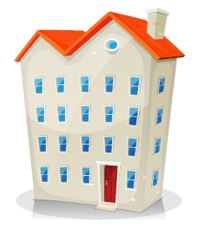 Фотографии 3х4 - 6 шт.
Военный билет или приписное свидетельство (копия) (для юношей)
Медицинские документы
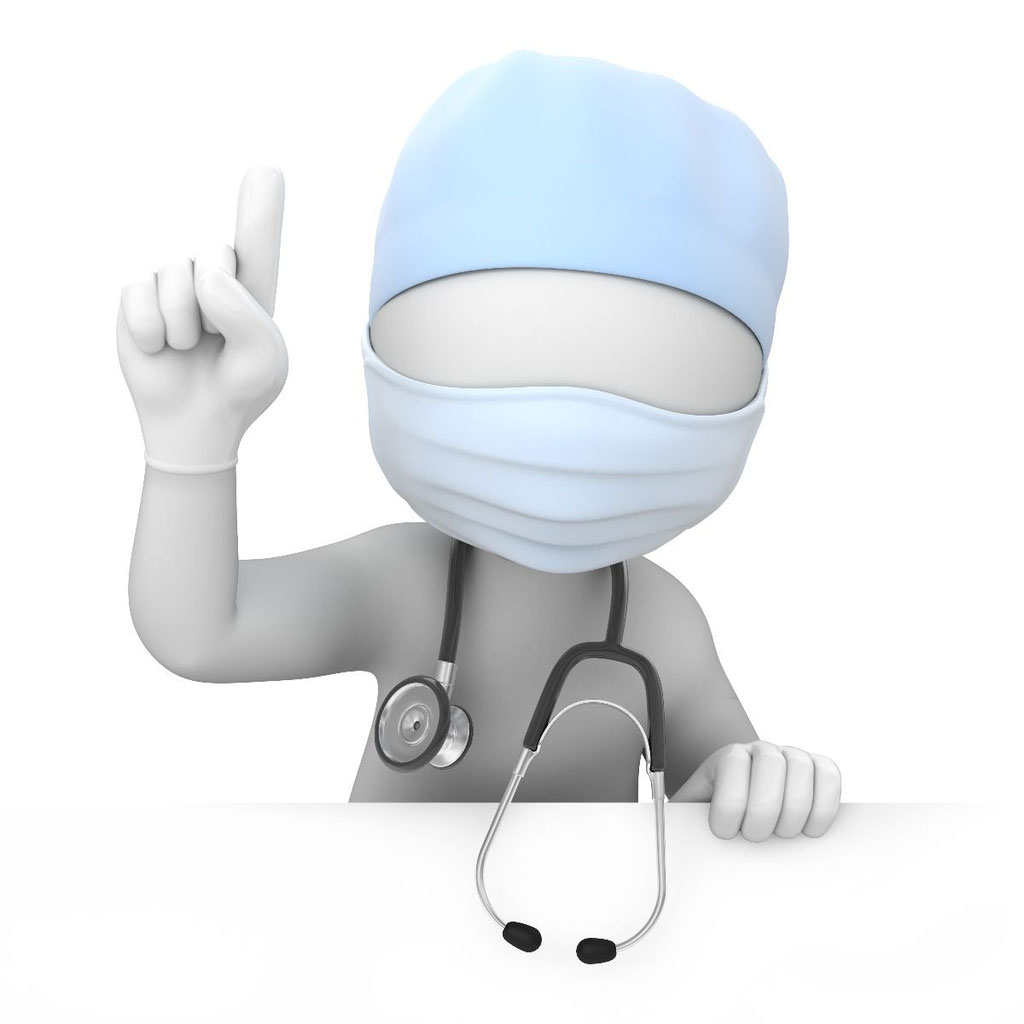 Для всех абитуриентов обязательно:

Медицинская  справка № 086 
 Флюорография  легких  (проходится  ежегодно).
Психиатр,  нарколог   по  месту  жительства или в г. Екатеринбурге:
   Абитуриентам до   до  18 лет: г. Екатеринбург,  ул. Индустрии  100А, 
 Абитуриентам старше  18 лет: г. Екатеринбург, ул. Халтурина  44А)

Прививочный сертификат (оригинал и  копию)
Медицинский  кабинет расположен по адресу:
Ул. Репина д. 19 каб. 101  (1 этаж)
☎ 229-60-25
 
Фельдшер:  Бычина Раушания Рашитовна
Приемная комиссия проводит конкурс по специальностям, профессиям/специальностям
Прием документов по профессиям и специальностям 
(не требующих творческих способностей)  
до 15 августа: 
43.01.09 Повар, кондитер, 
43.02.16  Сервис и туризм: 
Направление подготовки Туроператорские и турагентские услуги; 
 Направления подготовки Предоставление гостиничных услуг; 
 Направление подготовки Предоставление услуг питания
Приемная комиссия проводит конкурс по специальностям, профессиям/специальностям
Прием документов по специальностям (требующих творческих способностей)  
до 10 августа:
42.02.01 Реклама, 
54.02.08 Техника и искусство фотографии; 
43.02.17  Технологии индустрии красоты: 
Направление подготовки Парикмахерские услуги.
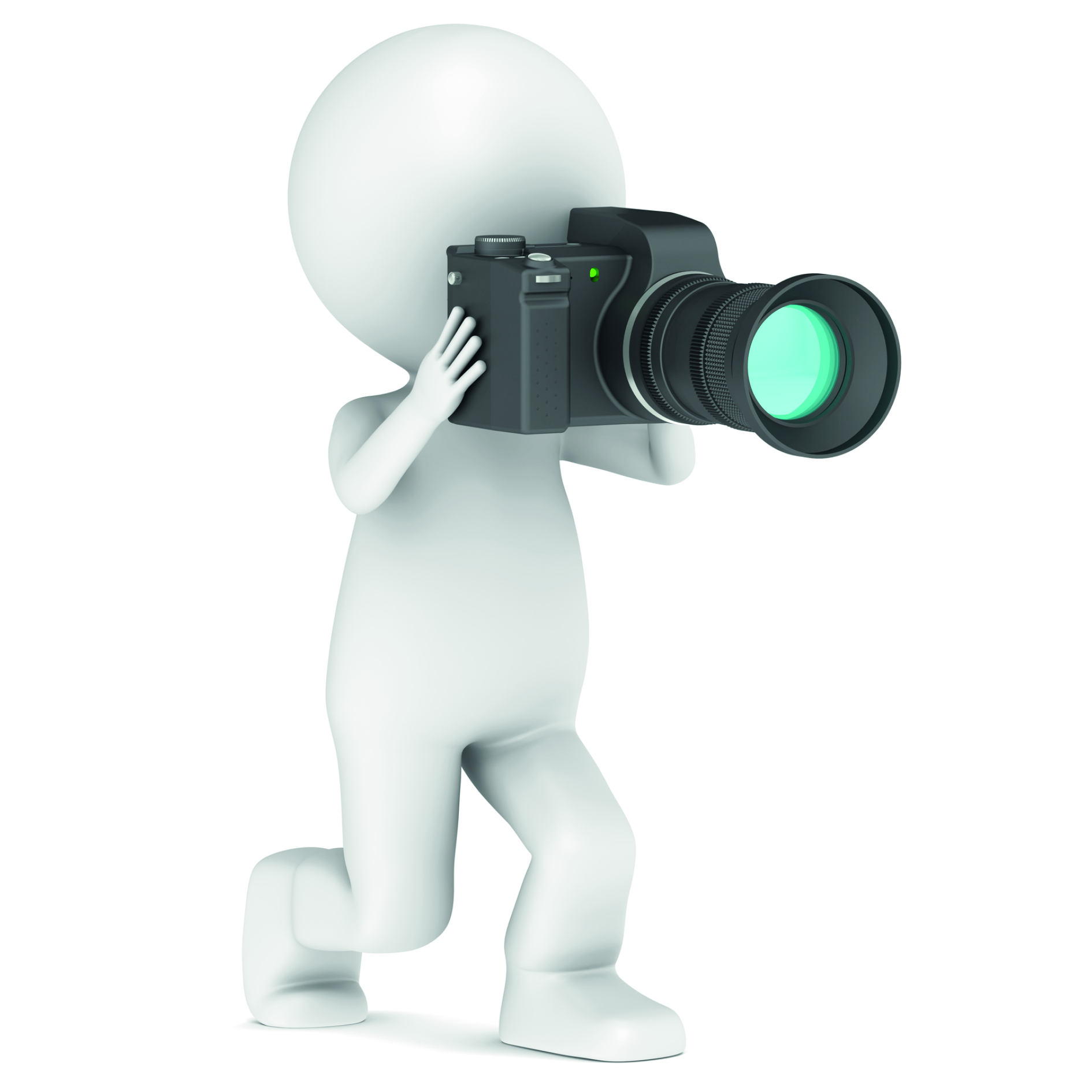 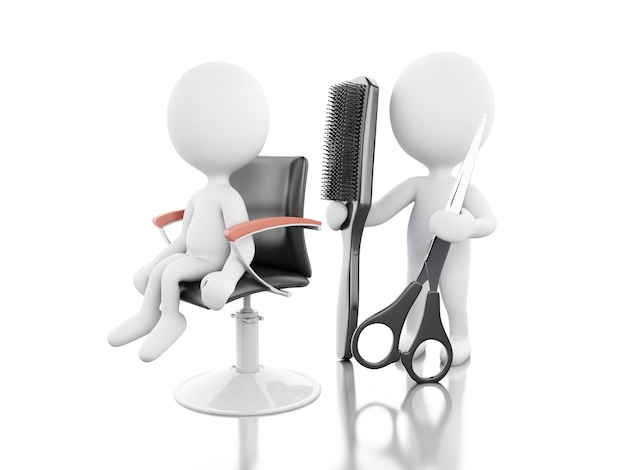 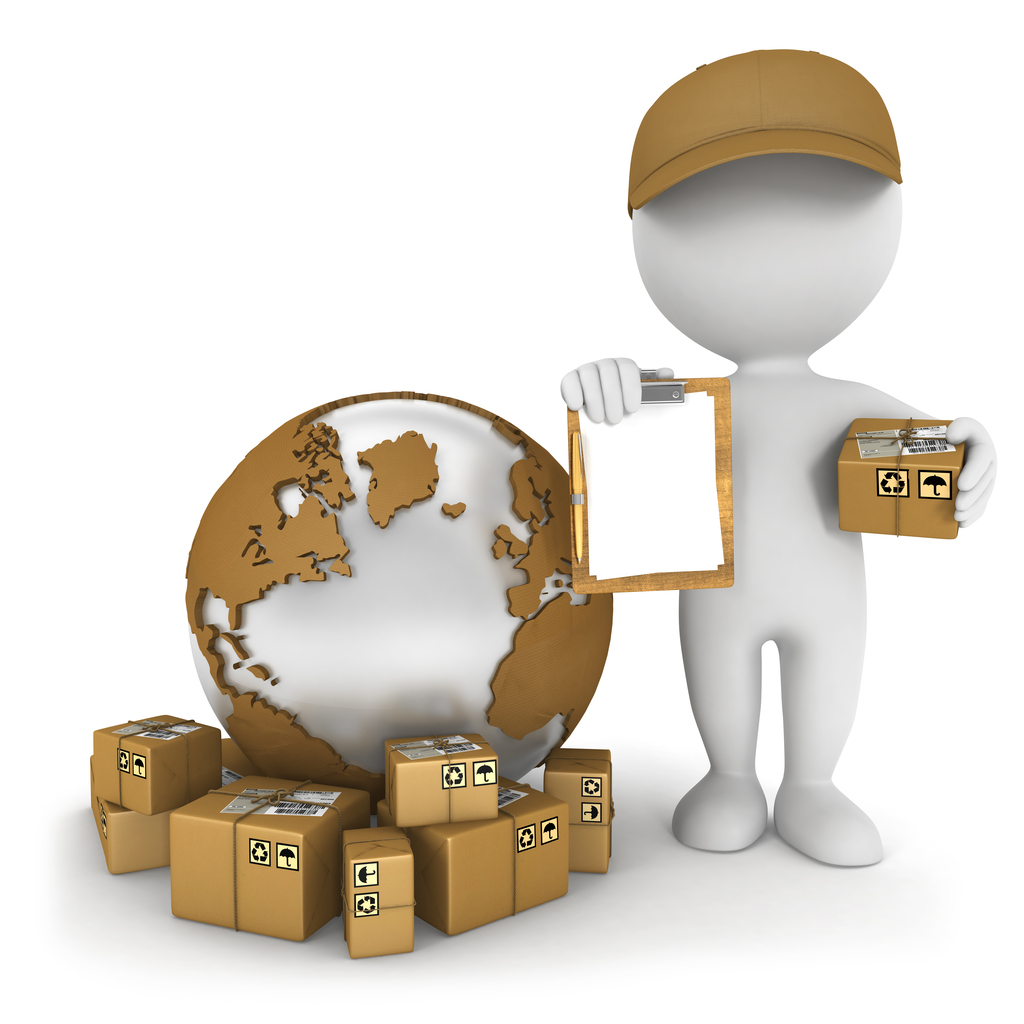 Рисунок с основами перспективы
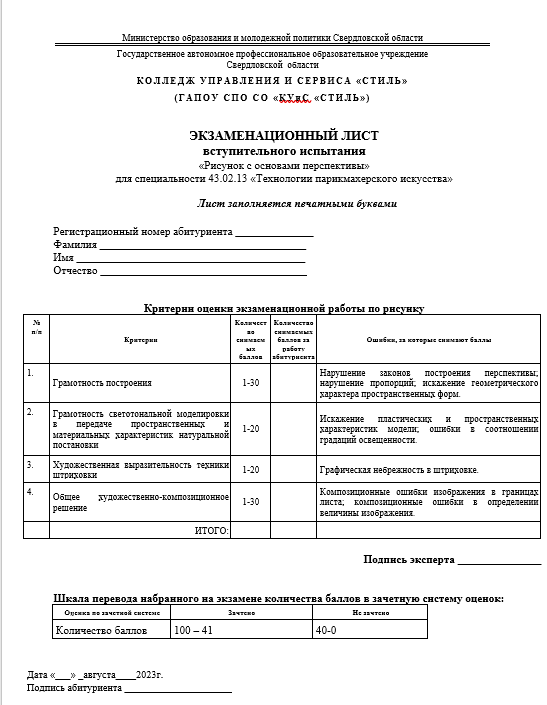 Сайт колледжа
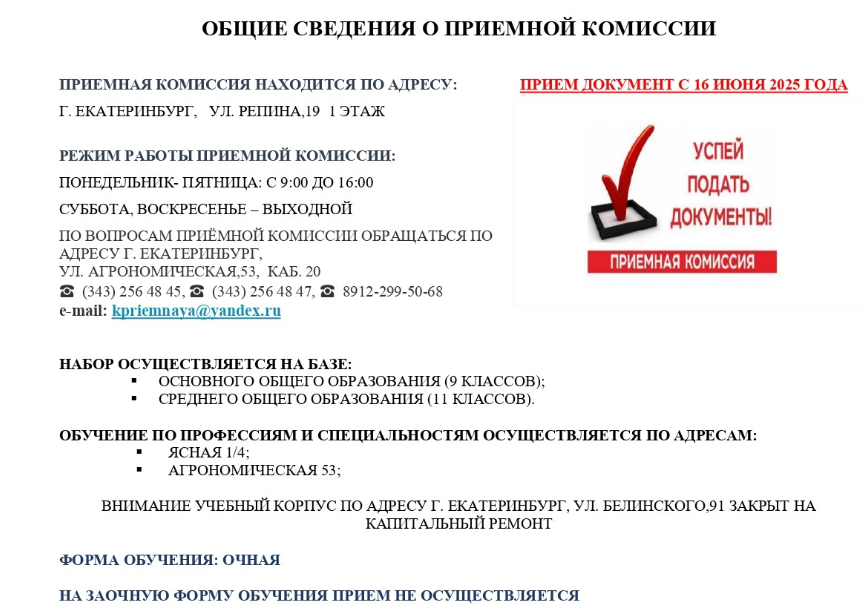